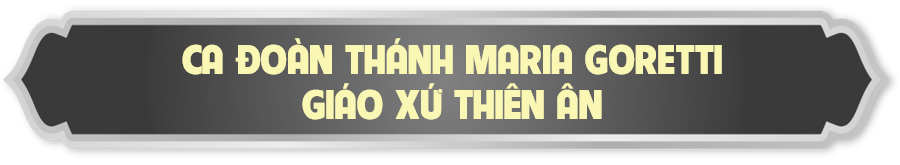 THỨ BA SAU CHÚA NHẬT IIIMÙA VỌNGNĂM C
Ca Nhập LễTrời CaoDuy Tân
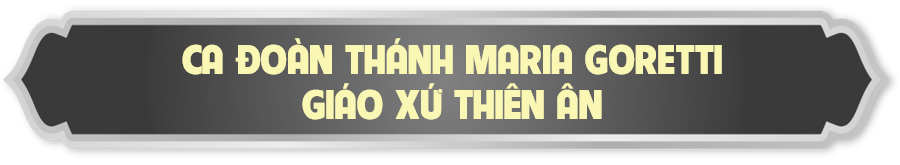 Đk: Trời cao hãy đổ sương xuống! Và ngàn mây hãy mưa Đấng Chuộc tội! Trời cao hãy đổ sương xuống! Và ngàn mây hãy mưa Đấng cứu đời.
Tk: Trong đêm u tối chúng con mong ngày mau tới. Như nai đang khát ước mong mau tìm thấy suối …
… Chúa ôi, dừng cơn giận Chúa lại thôi! Chúa ôi, đoàn con đã hối tội rồi!
Đk: Trời cao hãy đổ sương xuống! Và ngàn mây hãy mưa Đấng Chuộc tội! Trời cao hãy đổ sương xuống! Và ngàn mây hãy mưa Đấng cứu đời.
Bài đọc 1:Vương trượng sẽ không rời khỏi Giu-đa.
Bài trích sách Sáng thế
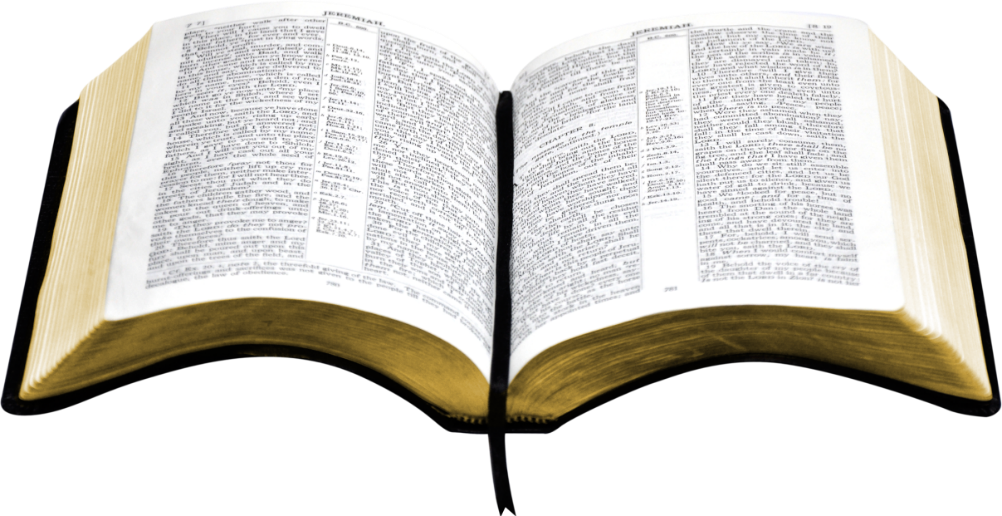 Đáp ca:
Tv 71, 1-2.3-4ab.7-8.17 (Đ. X. c.7)
Triều đại Người, đua nở hoa công lý và thái bình thịnh trị đến muôn đời.
Alleluia-Alleluia:
Lạy Ngôi Lời khôn ngoan của Đấng Tối Cao, Ngài an bài mọi sự, mạnh mẽ nhưng dịu dàng. Xin đến mà chỉ dạy đường khôn ngoan cho chúng con.
Alleluia:
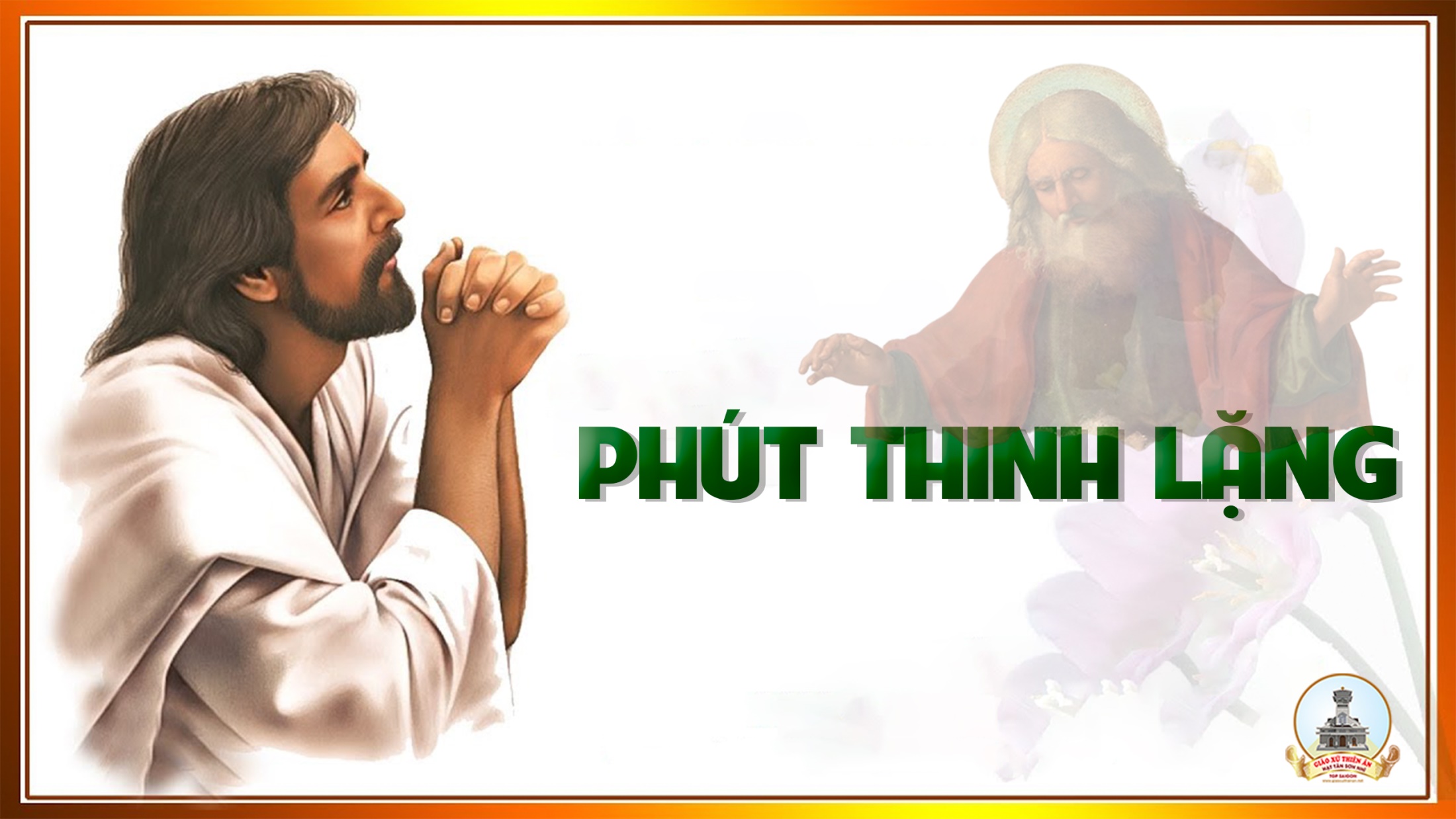 Ca Dâng Lễ
Lễ Dâng 
Trông Đợi
Viết Chung
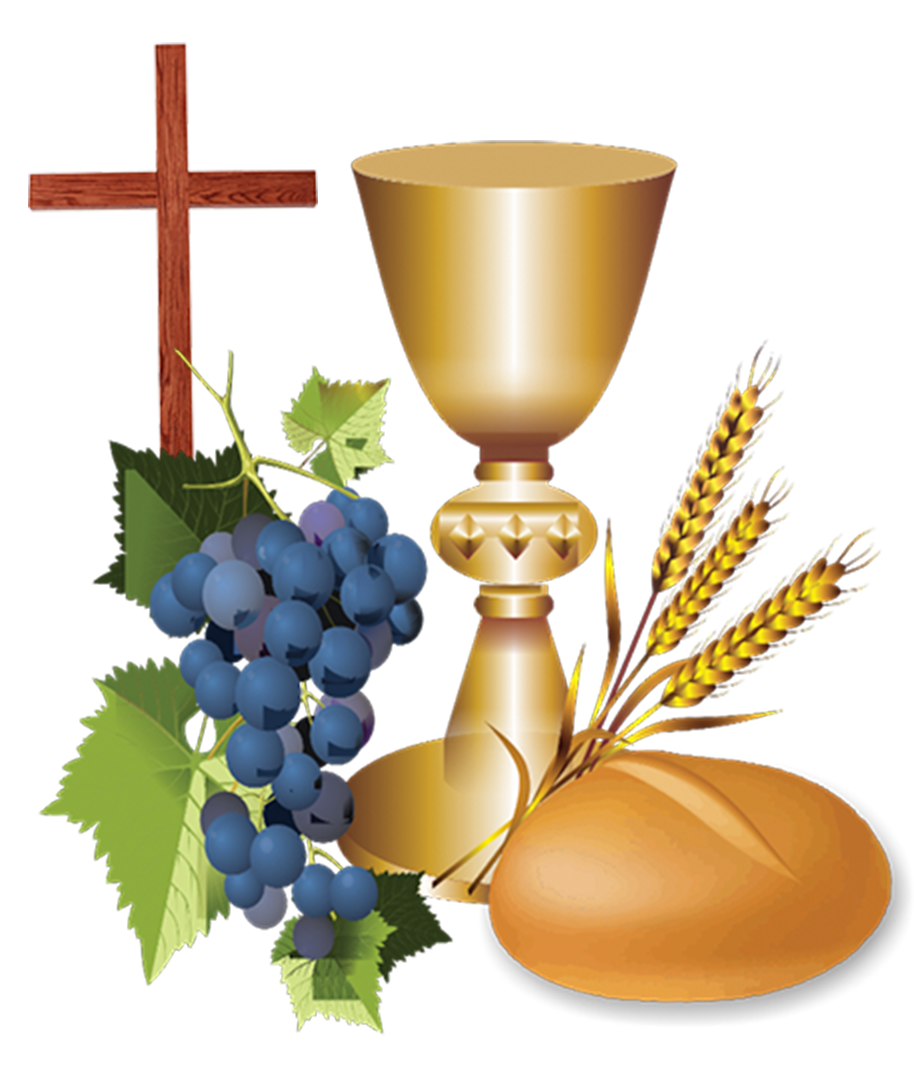 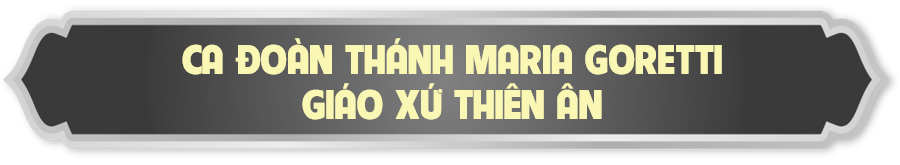 Tk1: Với tháng ngày trông đợi con dâng lên lễ mọn hèn, là thành tâm ăn năn thống hối, Chúa ơi Chúa ơi giúp con đổi thay …
… Hướng trông về ngày mai, con dâng lên bánh rượu đây. Tựa dòng lệ thao thức vơi đầy. Chúa ơi Chúa ơi con mong Ngài từng giây.
Đk: Lòng thành con kính dâng lễ vật cậy trông mến tin. Chờ đợi ơn giáng sinh, Chúa Trời cứu chuộc tội khiên …
… Lòng thành con kính dâng lễ vật cậy trông mến tin. Chờ đợi ơn giáng sinh, Chúa Trời xuống ở cùng con.
Tk2: Dám trông Ngài thương tình tâm tư nô nức bồn chồn. Ngọn đèn khuya không quên thắp sáng Chúa ơi Chúa ơi con sẵn sàng luôn …
… Với trót niềm thủy chung con đây canh thức chờ mong. Nguyện trọn vẹn của lễ tâm tình Chúa ơi Chúa ơi xin ban ngày hồng ân.
Đk: Lòng thành con kính dâng lễ vật cậy trông mến tin. Chờ đợi ơn giáng sinh, Chúa Trời cứu chuộc tội khiên …
… Lòng thành con kính dâng lễ vật cậy trông mến tin. Chờ đợi ơn giáng sinh, Chúa Trời xuống ở cùng con.
Ca Nguyện Hiệp LễĐể Chúa ĐếnLm. Nguyễn Duy
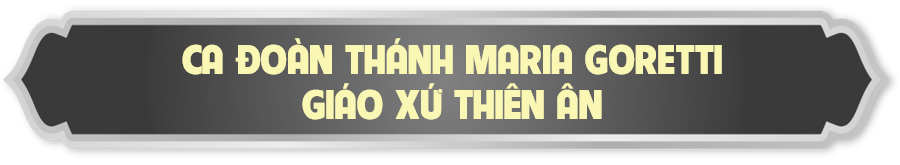 Tk1: Xin cho lòng chúng con luôn mở rộng chờ mong Chúa đến. Xin cho lòng chúng con luôn thắm nồng một tình yêu mến …
… Xin cho lòng chúng con luôn khát khao, luôn ước ao một thế giới sướng vui dạt dào, một thế giới không còn khổ đau.
Đk: Để Chúa đến trong cuộc đời, để Chúa đến mang ơn Trời. Nguồn hạnh phúc cho con người, mùa cứu rỗi cho mọi nơi.
Tk2: Xin cho lòng chúng con không oán hờn và không ghen ghét. Xin cho lòng chúng con luôn quảng đại và luôn tha thứ …
… Xin cho lòng chúng con yêu mến người, yêu suốt đời. Chỉ biết sống hiến dâng phục vụ và hướng đến ân tình trời cao.
Đk: Để Chúa đến trong cuộc đời, để Chúa đến mang ơn Trời. Nguồn hạnh phúc cho con người, mùa cứu rỗi cho mọi nơi.
Tk3: Xin cho lòng chúng con như máng cỏ tỏa nồng hơi ấm. Nên nơi Ngài náu thân khi xuống trần một đêm cô vắng …
… Cho con được ủi an ai khóc than, ai khó khăn. Giọt nước mắt sẽ nên nụ cười và tiếng hát vang dậy trần gian.
Đk: Để Chúa đến trong cuộc đời, để Chúa đến mang ơn Trời. Nguồn hạnh phúc cho con người, mùa cứu rỗi cho mọi nơi.
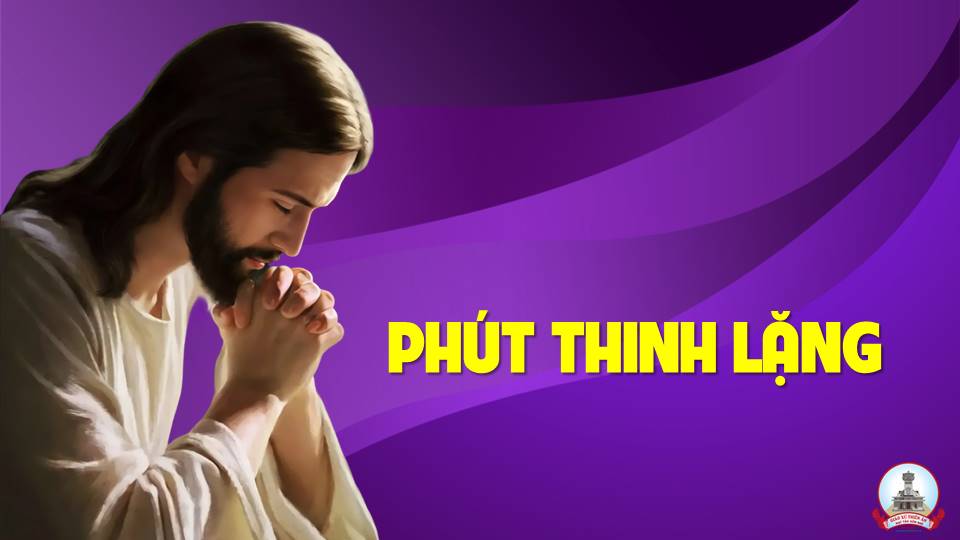 Ca Kết LễNguyện Mùa VọngHoàng Vũ
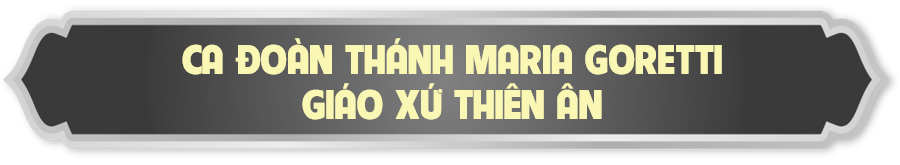 Đk: Từ trần gian con ngước trông lên Chúa ơi! Cầu xin hãy mưa Đấng Thiên Sai Chúa ơi! Nghe lời van thiết tha …
… Ngày và đêm con vẫn van xin Chúa thương, Người ban ơn cứu rỗi yêu đương bốn phương cho đoàn con ngóng chờ.
Tk: Xa xôi cõi trần mong Chúa viếng thăm. Chúa là hừng đông phá tan mờ tối. Qua bao tháng ngày xin Chúa đoái thương. Xóa tội trần gian xóa bao lỗi đời.
Đk: Từ trần gian con ngước trông lên Chúa ơi! Cầu xin hãy mưa Đấng Thiên Sai Chúa ơi! Nghe lời van thiết tha …
… Ngày và đêm con vẫn van xin Chúa thương, Người ban ơn cứu rỗi yêu đương bốn phương cho đoàn con ngóng chờ.